SEMINARIO NAZIONALE
I responsabili finanziari e quelli tecnici protagonisti della nuova Provincia
Roma, martedì 04 marzo 2025.
LA SPERIMENTAZIONE DELLA LINEA A NELLA PROVINCIA DI BERGAMO
OBBIETTIVO:
(As is) SITUAZIONE DI PARTENZA(fino al 30.09.2024):
Gestionali diversi/software house diverse (ADS per paghe e DEDA NEXT per contabilità);
Ufficio personale: pagamento stipendi con liste esterne;
Servizio Finanziario: mandati PER TOTALI con tipo pagamento «disposizione documento esterno».
LA SPERIMENTAZIONE
Linea a
(To be) SITUAZIONE FINALE:
Mandati mono beneficiario. In linea generale ogni dipendente sarà intestatario di una reversale e di un mandato nel quale si esprime:
lordo 
ritenute
netto
 con un unico accredito sul conto corrente.
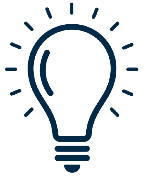 *.csv: file di interscambio tra i due gestionali (paghe e contabilità)
UFFICI COINVOLTI
CHIAVI DI INTERSCAMBIO
Ufficio Personale
RACCORDO TRA UFFICI
Ufficio Finanziario
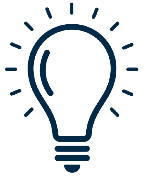 Analisi riferita a software in uso: ADS per paghe e DEDA NEXT per contabilità.
Attività PRINCIPALI
 DEL Processo di Conversione
deve avere unico beneficiario;
può avere diversi dettagli (n. impegni con missioni e programmi diversi) anche distinti tra competenza/residui;
deve avere un’ unica modalità di pagamento;
Importo di ogni dettaglio deve essere >0
non può riportare dettagli in cassa libera insieme a dettagli in cassa vincolata
Caratteristiche del mandato mono beneficiario
In caso di recupero di somme pagate al dipendente o di rimborsi di ritenute effettuate   l’unica possibilità è di trasformare:
Criticità e sua soluzione
La soluzione non è ottimale per le ripercussioni sulle denunce fiscali e previdenziali e sul conto annuale del personale i cui dati esposti nelle tabelle economiche differiscono dai dati del Siope+
Aspetti  DA migliorare
as is
riceve tre accrediti sul conto corrente
Vanno accorpati gli accrediti riferiti al medesimo codice fiscale:
un  solo accredito
to be
PRE:
Media mensile anno di riferimento 2023:
 n. 400 mandati 
 n. 20 reversali
Come sono cambiati i numeri degli ordinativi
POST:
Media mensile ottobre/dicembre 2024: 
n. 526 mandati
n. 477 reversali
SEMINARIO NAZIONALE
I responsabili finanziari e quelli tecnici protagonisti della nuova Provincia
Roma, martedì 04 marzo 2025.
Grazie per l’attenzione
Siamo a disposizione per supportarvi
nel processo di transizione:

segreteria.contabilita@provincia.bergamo.it
segreteria.stipendi@provincia.bergamo.it
@